Mid-West ElectricConsumers AssociationAnnual Meeting
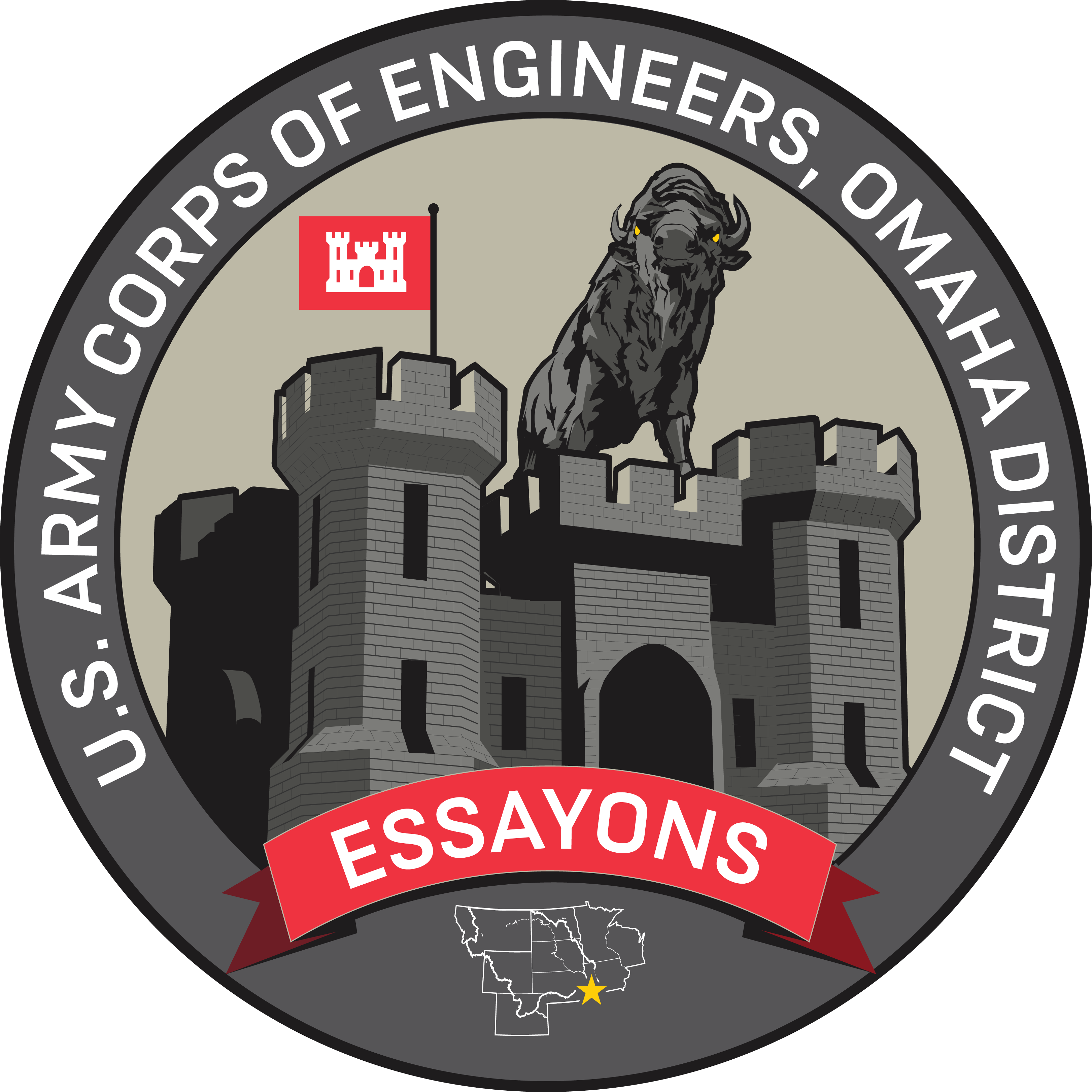 COL Robert Newbauer
U.S. Army Corps of Engineers
Omaha District
Commander
TOPICS
DISTRICT MISSION

HYDROPOWER TODAY

ONGOING CHALLENGES

PROJECT UPDATES

QUESTIONS
DISTRICT MISSION
DISTRICT MISSION
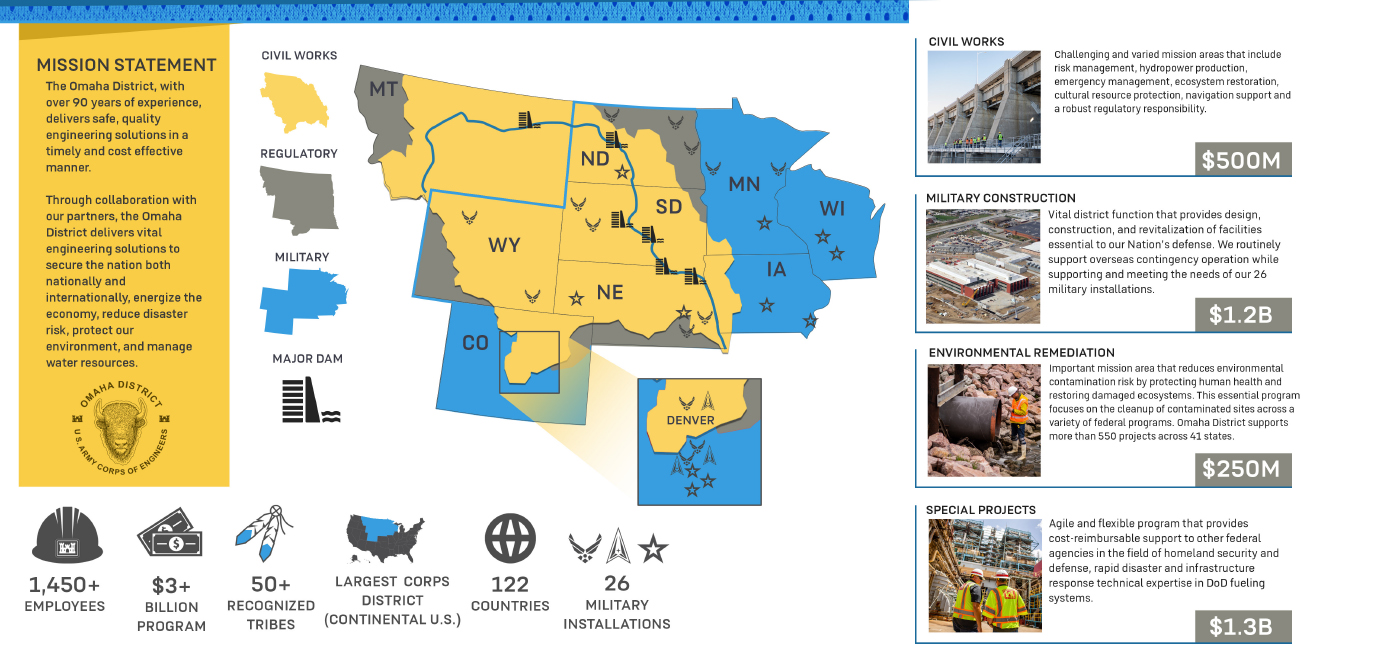 Hydropower today
Hydropower today
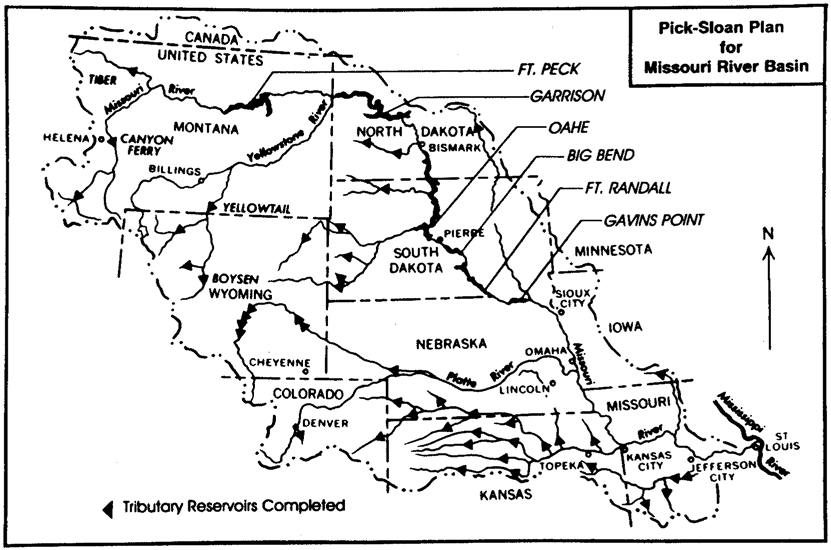 Hydropower today
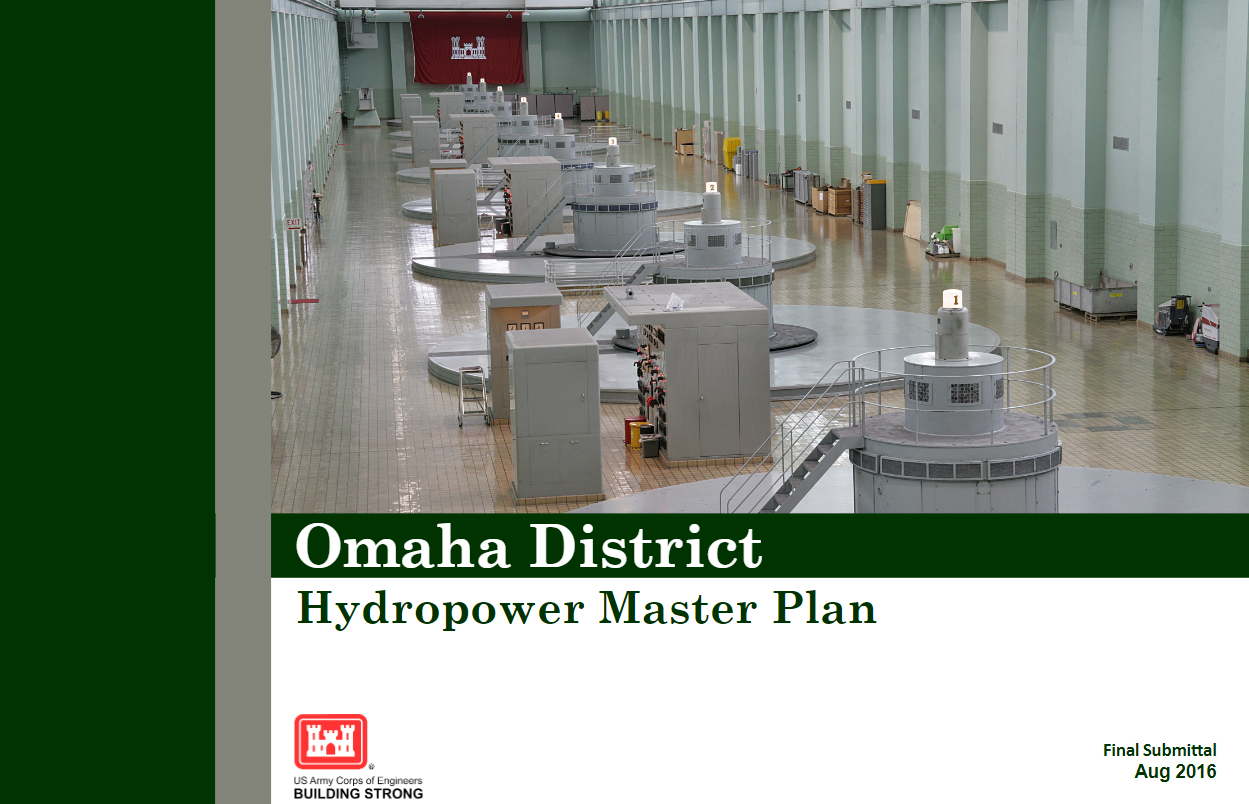 Ongoing challenges
Ongoing challenges
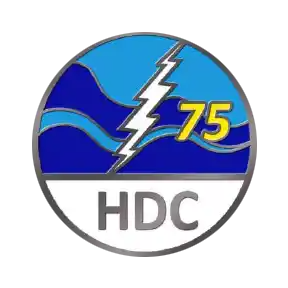 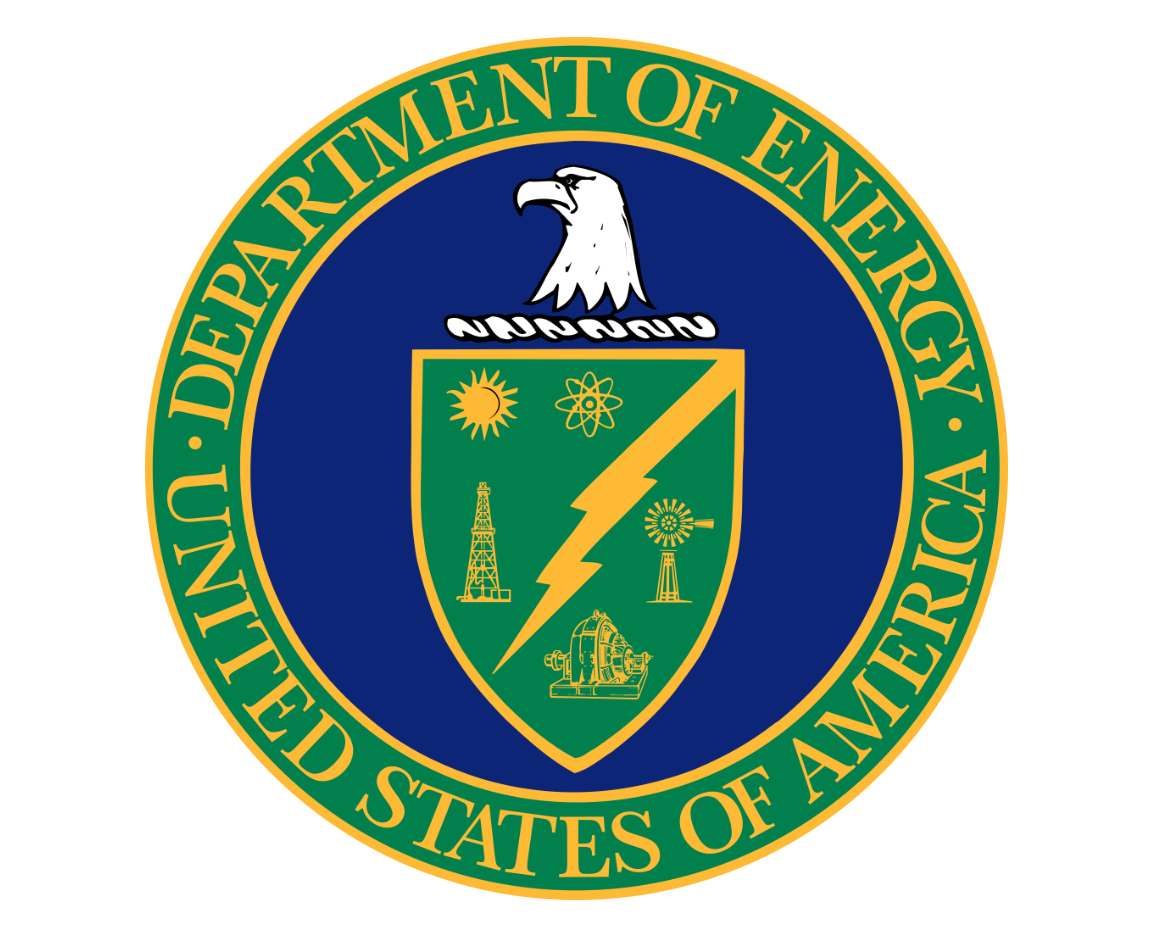 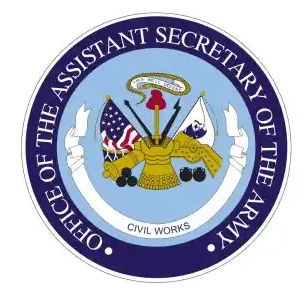 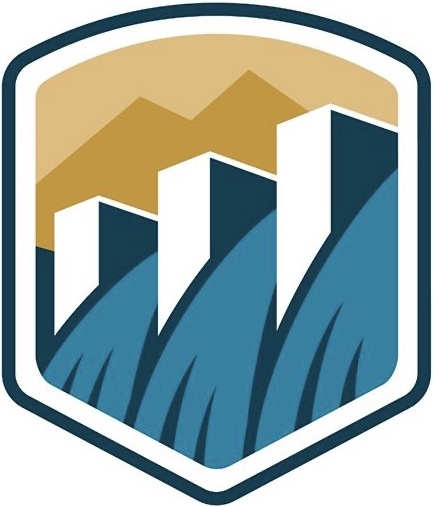 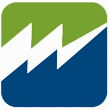 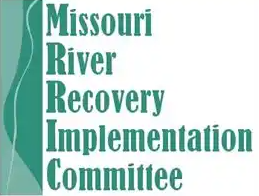 Project updates
Project updates
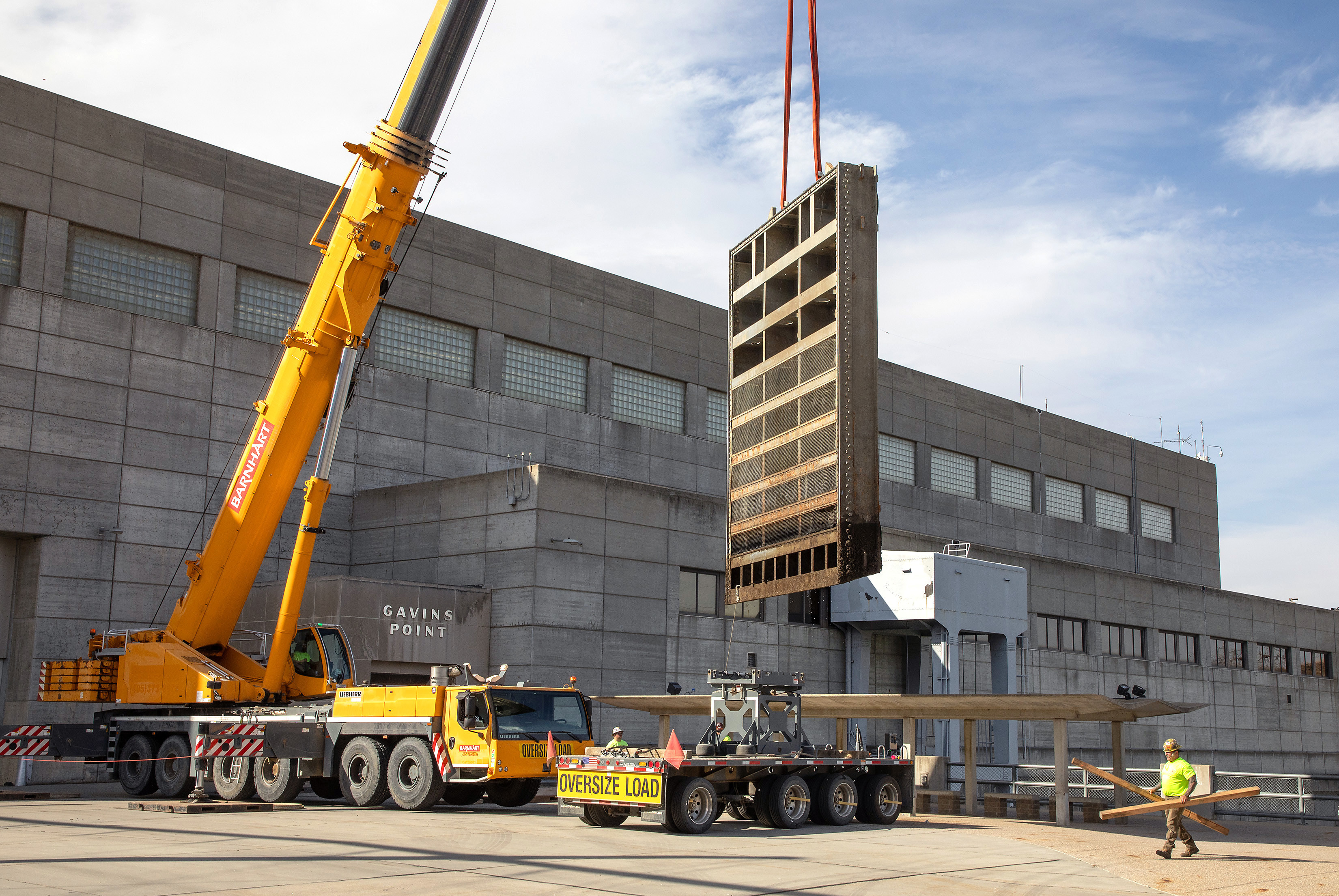 Project updates
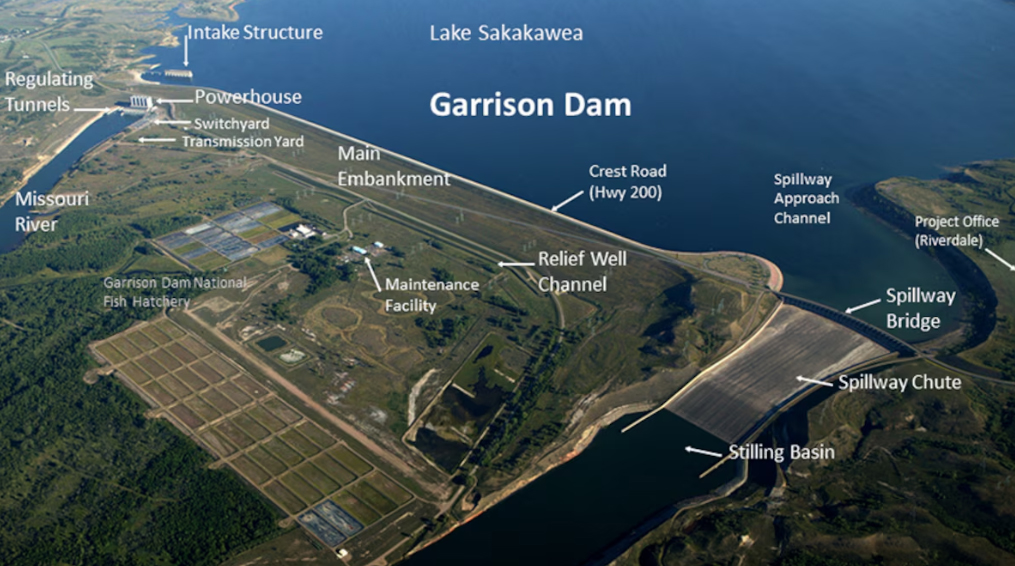 Project updates
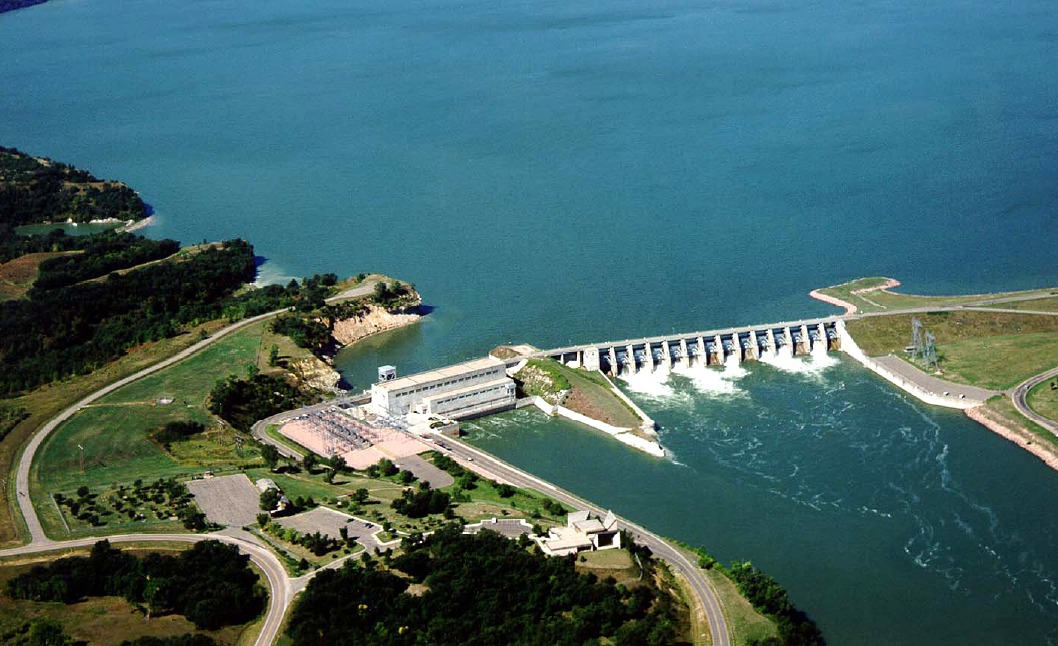 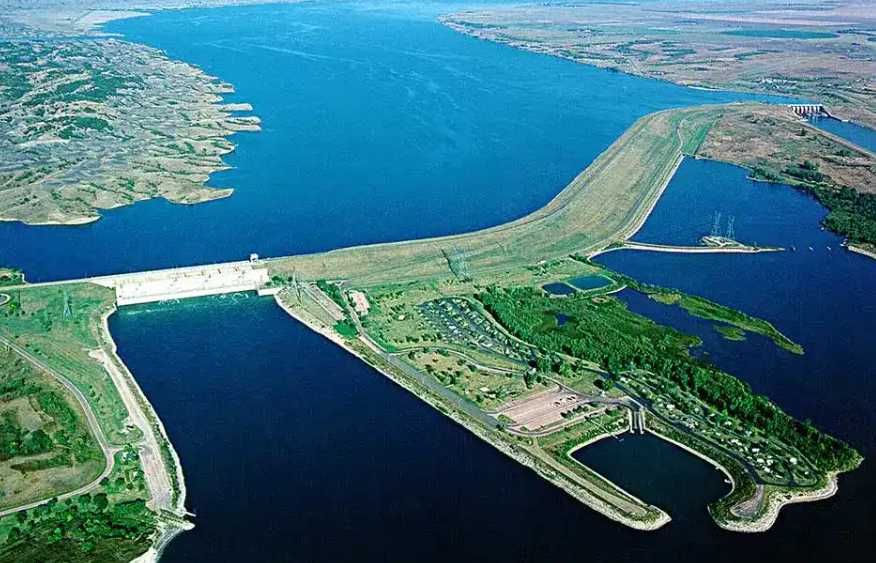 Thank you